Le Bac et le Post-Bac
Présenté au CSA du 11 janvier
Lycée St-Éxupéry à St-Raphaël
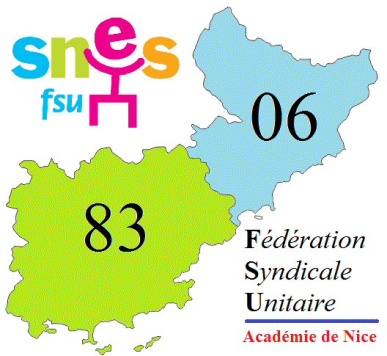 Réforme du Bac2021
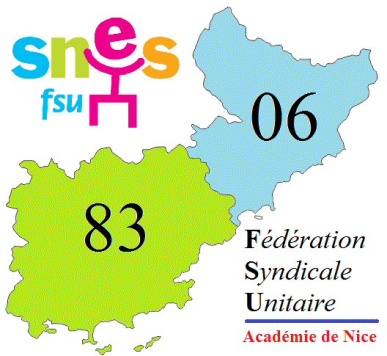 La précédente réforme du lycée est récente, elle s'est mise en place en Terminale en septembre 2012. Le SNES-FSU avait à l'époque contesté la globalisation des moyens horaires affectés au travail en groupe à effectif réduit et l'installation d'un accompagnement personnalisé protéiforme financé par la réduction des horaires disciplinaires. Une tentative de bilan de cette réforme avec la communauté éducative, au regard de ses objectifs – pour nous contestables – s'est tenue au ministère au printemps 2016. Elle s'est soldée par un échec faute de poser le débat dans les termes qui conviennent : qu'attendons-nous du lycée ?
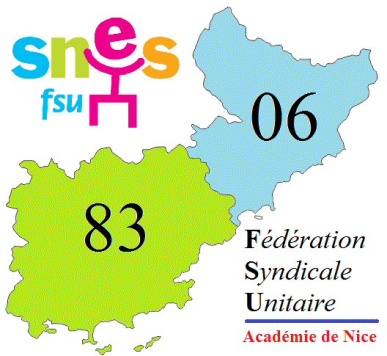 La précédente réforme du lycée est récente, elle s'est mise en place en Terminale en septembre 2012. Le SNES-FSU avait à l'époque contesté la globalisation des moyens horaires affectés au travail en groupe à effectif réduit et l'installation d'un accompagnement personnalisé protéiforme financé par la réduction des horaires disciplinaires. Une tentative de bilan de cette réforme avec la communauté éducative, au regard de ses objectifs – pour nous contestables – s'est tenue au ministère au printemps 2016. Elle s'est soldée par un échec faute de poser le débat dans les termes qui conviennent : qu'attendons-nous du lycée ?
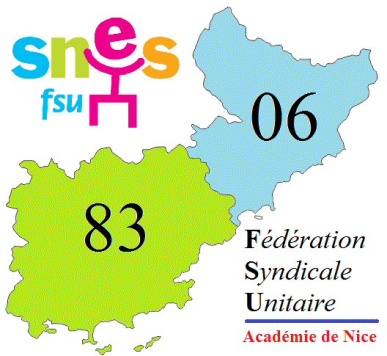 La précédente réforme du lycée est récente, elle s'est mise en place en Terminale en septembre 2012. Le SNES-FSU avait à l'époque contesté la globalisation des moyens horaires affectés au travail en groupe à effectif réduit et l'installation d'un accompagnement personnalisé protéiforme financé par la réduction des horaires disciplinaires. Une tentative de bilan de cette réforme avec la communauté éducative, au regard de ses objectifs – pour nous contestables – s'est tenue au ministère au printemps 2016. Elle s'est soldée par un échec faute de poser le débat dans les termes qui conviennent : qu'attendons-nous du lycée ?
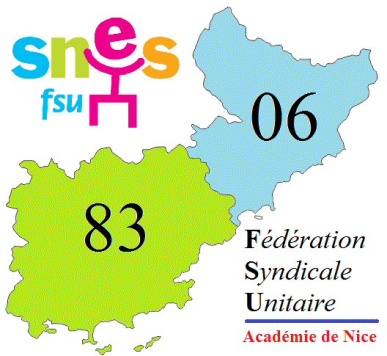 Pour le SNES-FSU, le lycée doit accueillir l'ensemble d'une génération dans le cadre d'une scolarité obligatoire menée à 18 ans, sans en rabattre sur les exigences envers la formation. Ce qui suppose de continuer à investir. Une réforme ne saurait être prétexte à suppression de personnels, qu'ils soient enseignants, de vie scolaire, d'orientation ou médico-sociaux. Les horaires disciplinaires doivent être maintenus, voire augmentés si le but est de réduire les inégalités et de lutter contre l'échec scolaire.
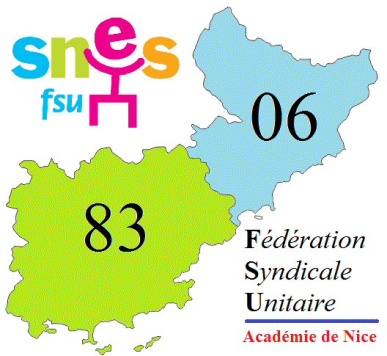 L'existence d’un lycée diversifié, avec ses trois voies de formation : voie générale, voie technologique, voie professionnelle, est une originalité du système éducatif français. La présence de la voie professionnelle et de la voie technologique au côté de la voie générale répond à une demande sociale, et est un élément majeur du service public de formation et de sa démocratisation. Mais dans le même temps, le phénomène de reproduction sociale perdure.
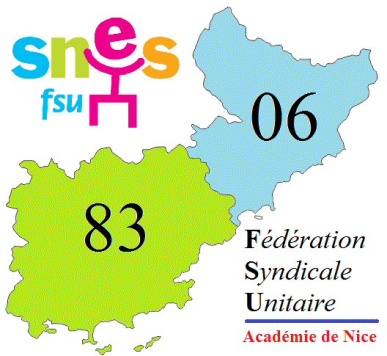 Les séries doivent assurer le développement de la démocratisation : une série se construit à partir de dominantes, de disciplines dites d’appui qui doivent garder leur spécificité et contribuer à celle de la série. Elles doivent dans le même temps permettre l’acquisition de la culture commune.
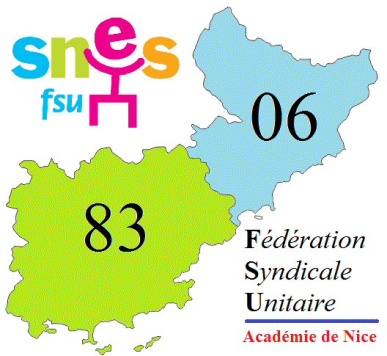 En ce sens, une organisation modulaire du lycée ne convient pas. L’État se doit de proposer aux jeunes des parcours cohérents, lisibles par tous, qui permettent aux plus démunis d'entre eux face au système éducatif de se construire une formation qui ait du sens pour leur entrée dans l'enseignement supérieur ou dans le monde professionnel : les séries reposent sur ce principe de parcours cohérents, et évitent ainsi les spécialisations trop précoces et les parcours d'initiés implicites.
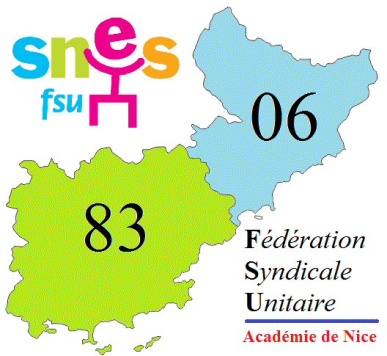 Le projet de réforme
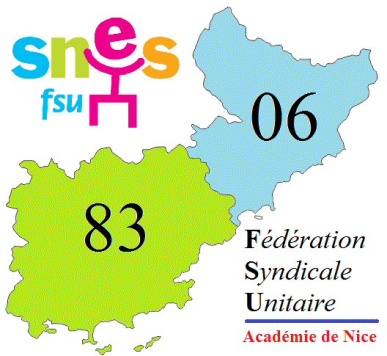 Réorganisation de l’année
Non plus en trois trimestres mais organisée en semestres (sur le modèle de l’Université).
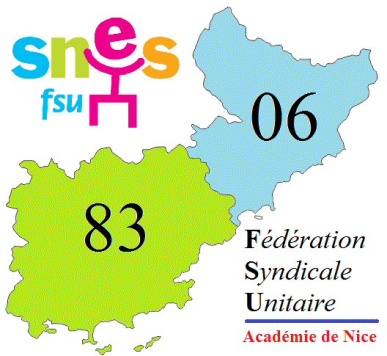 L’année de seconde
1er semestre : enseignements du Tronc commun
2ème semestre : choix de l’élève de deux modules sous la forme d’une « coloration » 
AP : Méthodologie et orientation
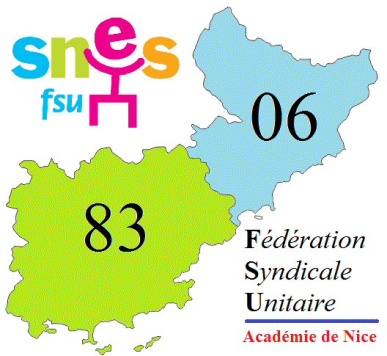 1ère et Terminale
Disciplines majeures, disciplines mineures, disciplines de tronc commun 

1ère : Tronc commun : mathématiques, lettres, histoire-géographie, éducation physique et sportive (EPS) et langue vivante 1 (LV1). 
Terminale : tronc commun : philosophie, histoire-géographie, EPS et LV1.
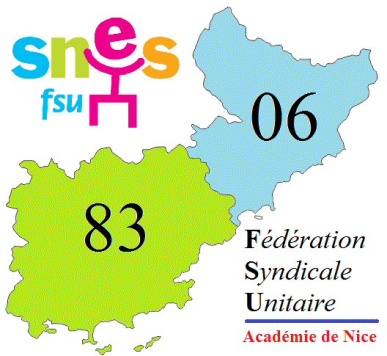 Horaires
Volumes horaires : 27 heures de cours pour tous : 

1ère : 15h de tronc commun + 12 heures pour disciplines majeures et mineures
Terminale : 12 h de tronc commun + 15h pour disciplines majeures et mineures
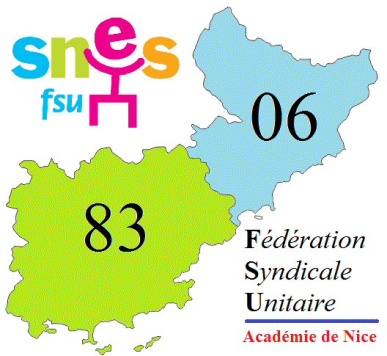 Horaires des disciplines majeures
1ère : 3h hebdomadaire
Terminale : 6h hebdomadaire
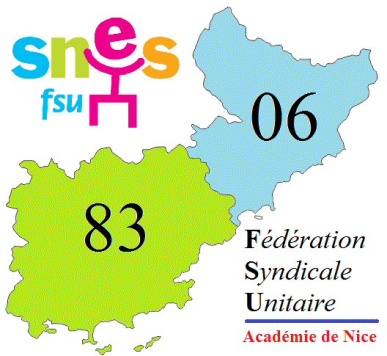 Au choix : duos de "majeures"
Maths/Sc Physique
Maths/SVT
Maths/SES
Lettres/langues
Lettres/art
SES/Histoire-géo
Lettres/philo…/…
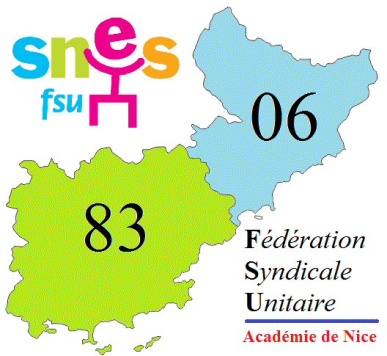 Mais il n’est pas impossible que ces doublettes soient laissées au choix des établissement au nom de leur autonomie…
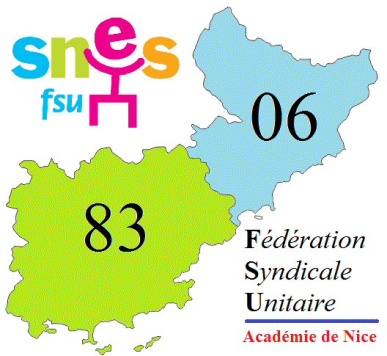 Epreuves en 1ère ?
Epreuves anticipées de Français en 1ère maintenues
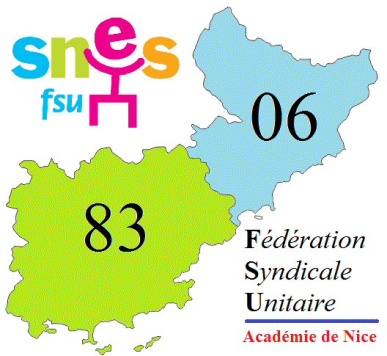 Epreuves en terminale
Fin du premier semestre : 2 épreuves écrites sur les deux disciplines "majeures", choisies par les élèves avec communication précoce des résultats aux universités
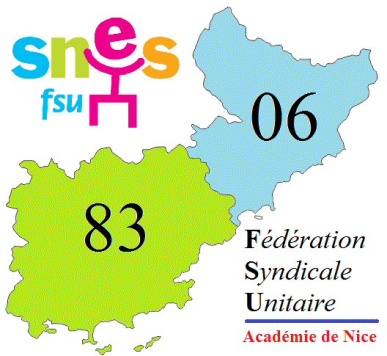 Juin
Un écrit de philosophie, soit différent en fonction de la « majeure » choisie (programme et sujet différents), soit identique pour tous (mais critères différents)
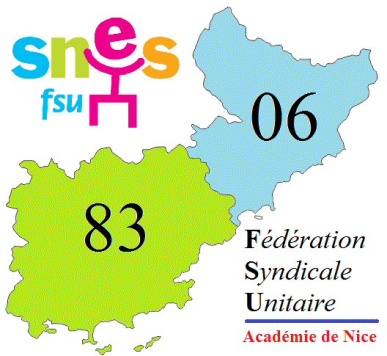 Juin
1 grand oral d’1/2h mêlant les deux disciplines majeures choisies : sujet choisi par l’élève, passé devant un jury de 3 personnes dont un non enseignant ! Représentera 30% des points du Bac
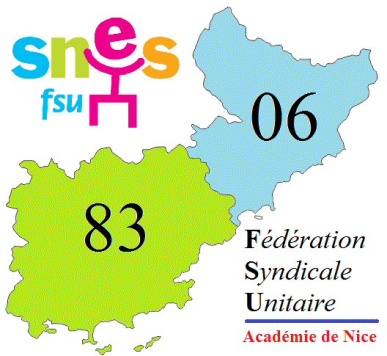 Avec cette réforme, le baccalauréat renoue ainsi avec ses origines historiques. A sa création en 1808, le baccalauréat n’est en effet qu’un oral de trente à quarante-cinq minutes ; l’écrit n'est introduit qu'en 1830.
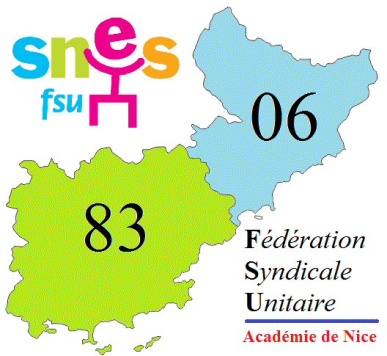 Evaluation des autres disciplines ?
Evaluation des épreuves dites « mineures » et des épreuves de tronc commun ? Pas de contrôle local, ni en cours de formation, ni en cours d’année ni en contrôle continu  SNES-FSU

Plusieurs hypothèses : 
Sortes de partiels anonymes avec épreuves académiques OU nationales
Sorte de « Bac blanc » académique sur une semaine d’épreuves
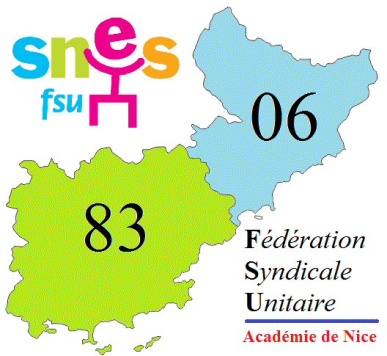 Le lycée modulaire : c’est non !
le modèle britannique sert de référence à l'équipe gouvernementale. Un lycée où , après l'école obligatoire, qui se termine à 16 ans, les élèves choisissent 4 ou 5 disciplines en première puis 3 en terminale en fonction de leur projet universitaire.
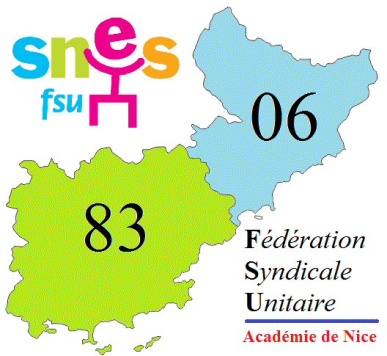 La fausse liberté des lycéens
Laisser les élèves « libres » de choisir leurs disciplines, c'est en grande partie laisser des déterminismes sociaux et scolaires jouer librement sur les choix individuels". 
Un exemple : le clivage de genre existe : on trouve deux fois plus de garçons à faire des maths que de filles, et deux fois plus de filles en littérature. Les disciplines scientifiques sont masculines, les littéraires ou la sociologie c'est pour les filles…
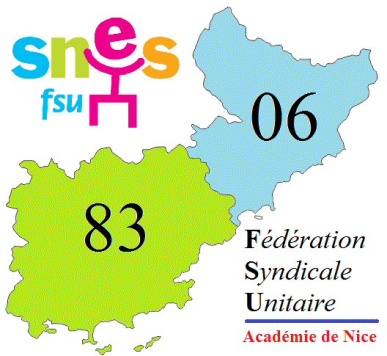 Concurrence des établissements
Le "libre choix" des élèves dépend aussi de leur établissement d'origine : plus un établissement est socialement sélectif plus on y fait des maths. Les élèves d'un bon niveau choisissent massivement des disciplines scientifiques, alors que les élèves faibles s'en détournent…
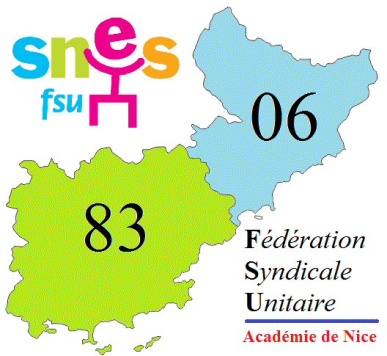 Le déterminisme social
La liberté de choix sert les intérêts des plus favorisés aussi parce qu'ils connaissent les bonnes filières. Les dés sont pipés !
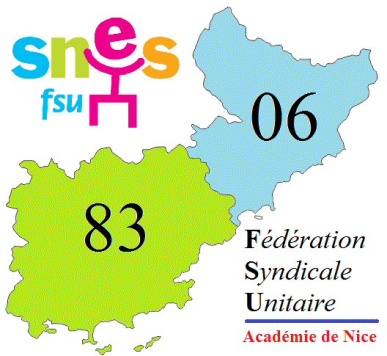 Le choix des filières
Les séries, parce qu'elles sont plus larges, parce qu'elles incluent davantage de disciplines, permettent en réalité un choix bien plus large et bien moins risqué pour les élèves. 
C'est aussi ce qu'avait conclu le Cnesco dans son étude sur le bac où il montrait que les examens nationaux à bande large sont plus justes socialement et poussent les élèves de milieu défavorisé vers le haut !
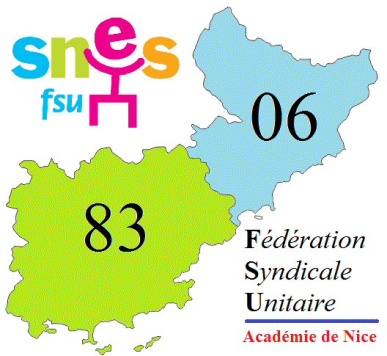 In fine ? Des économies !
Aux yeux des élèves ce qui compte c'est le résultat final. Que pèseront des disciplines qui ne « serviront » plus à rien ?
    
    Le lycée modulaire c'est aussi le lycée qui       permettra   de baisser le nombre d’enseignants !
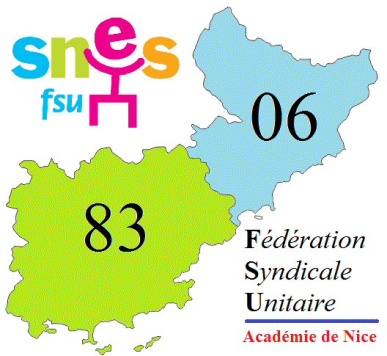 Des disciplines mises en concurrence et hiérarchisées !
Apprentissages hachés, discontinus « zapping » !
Services annualisés pour les enseignants, emplois du temps flexibles
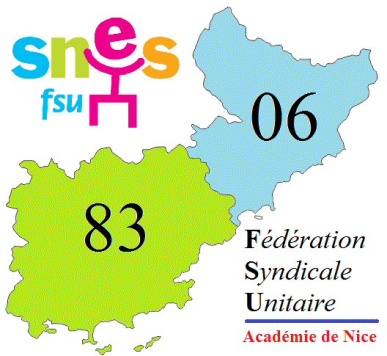 Le « plan étudiant »
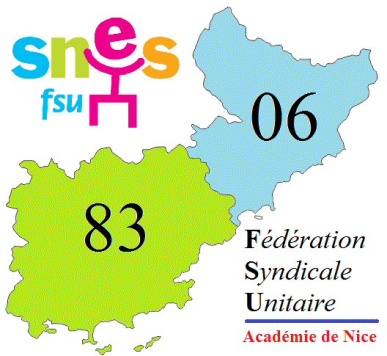 Les risques…
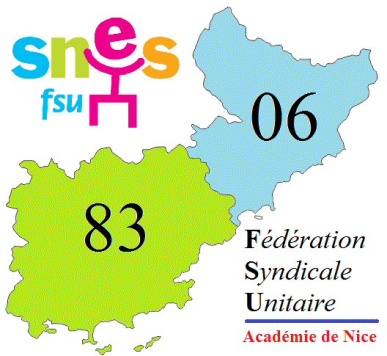  alourdit la charge de travail des équipes pédagogiques de terminale et des PP en particulier !
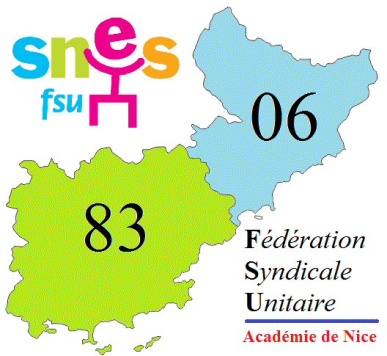 Instaure ou renforce une double forme de sélection à l'entrée de l'université : 
 par la « mise sous conditions de résultats scolaires » dans l'ensemble des formations universitaires
 par le recrutement sur dossier scolaire dans les « licences à capacité d'accueil limitées », soit potentiellement toutes les licences…
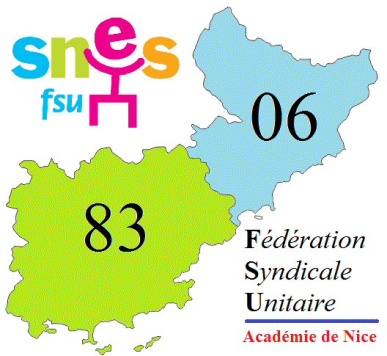 Fait du baccalauréat un simple « diplôme de fin d'études », qui n'est plus le premier grade universitaire bien qu'il en conserve l'appellation (il n'est plus la condition nécessaire et suffisante pour l'inscription à l'université dans la filière de son choix)
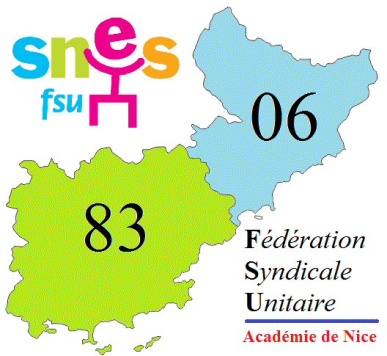 Réalité ?
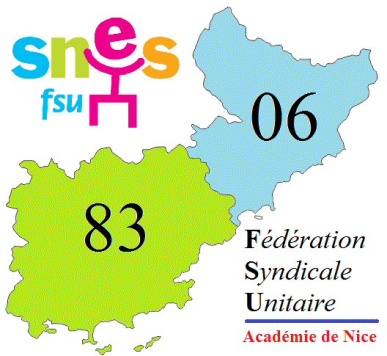 Cette réforme est pensée pour gérer des flux sans augmenter réellement les capacités d'accueil : dans ces conditions, il faut « réorienter », « dévier », « barrer la route » à certains « flux » par rapport à certaines formations. Mais il y a tout lieu de penser qu'elle freinera en particulier les poursuites d'études des élèves les plus fragiles.
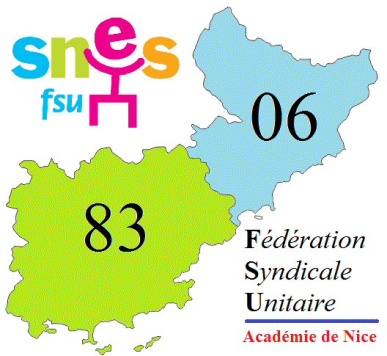 Il s'agit de dissuader, de détourner, d'empêcher « trop » d'élèves de vouloir devenir étudiants à l'université. 
On peut aussi noter qu'elle est pensée surtout pour améliorer les taux de réussite… que les Universités pourront « afficher », dans le cadre d'une concurrence nationale et internationale croissante entre établissements d'enseignement supérieur.
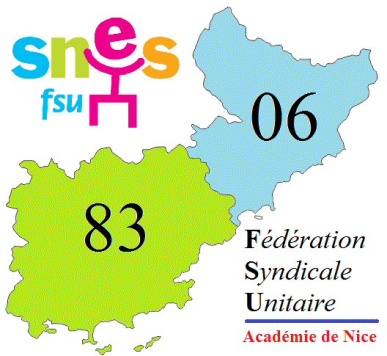 L’année de Terminale
- Le conseil de classe du 1er trimestre émet des conseils sur les vœux des élèves.
- Le conseil de classe du 2e trimestre examine les 10 vœux ; le chef d'établissement émet un avis qui est porté sur les fiches avenir ; les fiches avenir sont ensuite transmises aux établissements du supérieur.
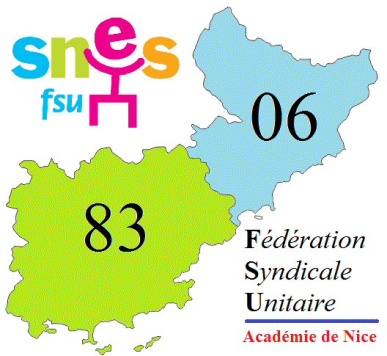 - avant le conseil de classe, les équipes pédagogiques doivent avoir rempli les « fiches avenir » qui sont en ligne sur l'équivalent d'APB : « Parcoursup » elles mettent des avis sur chaque vœu des élèves (comme dans APB actuellement) ; il doit y avoir un avis du chef d'établissement sur chaque vœu, y compris pour les formations non sélectives.
- ces « fiches avenir » sont ensuite examinées par les établissements du supérieur pour donner leur réponse aux vœux des élèves
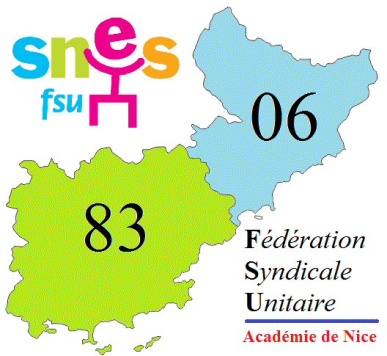 charge de travail qui va augmenter pour les enseignants, notamment les PP 
 
risque de durée très étendue des conseils de classe (réponse à 10 vœux par élève) ; ou alors, le travail sera fait « au minimum »

resserrement du calendrier, alors que l'enjeu était justement de l'assouplir pour donner plus de temps aux lycéens pour construire leurs vœux.
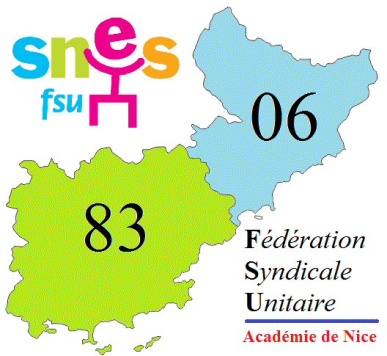 calendrier  prévu
Du 15 janvier au 15 mars, les élèves formulent 10 vœux ; 
Le 15 mars, les vœux des élèves sont verrouillés. Le conseil de classe donne un avis sur chacun.
La non-hiérarchisation des vœux risque de poser de gros problèmes de files d'attente pour les formations sélectives, puisqu'il faudra attendre que « les meilleurs » (qui seront sans doute pris partout) acceptent ou refusent leur inscription pour avoir une réponse.
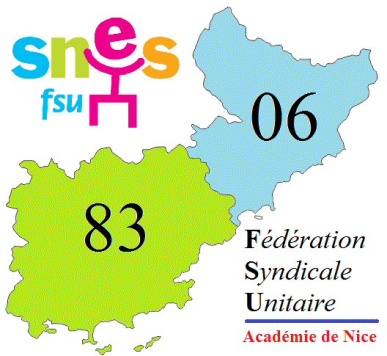 La nouvelle plateforme, « Parcoursup » en remplacement d'APB, sera mise en place à partir de janvier 2018
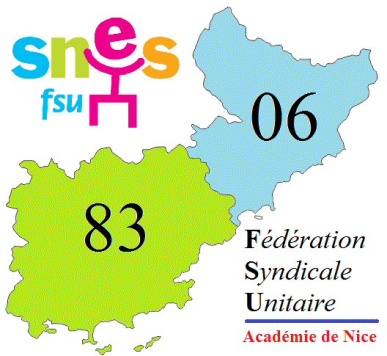 Taux réussite/taux insertion
La description des formations disponibles sera accompagnée d'information concernant les taux de réussite et les taux d'insertion professionnelle  L'affichage des taux de réussite et d'insertion professionnelle est une information qui est faite pour décourager, faire peur, et qui ne veut pas dire grand chose : ce sont des résultats, pas des prévisions !
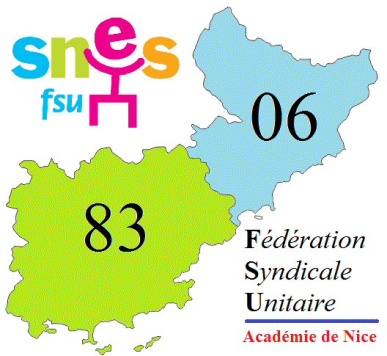 Les « attendus »
La plateforme décrira les « attendus » de chaque formation, définis comme « les connaissances et les aptitudes qui sont nécessaires à un lycéen lorsqu'il entre dans l'enseignement supérieur »
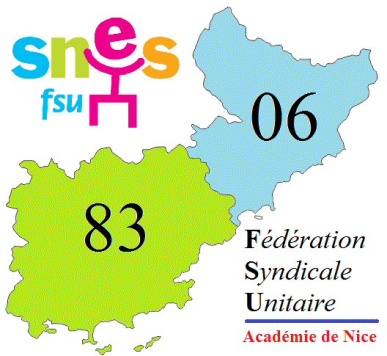 Mais…en réalité ?
il ne s'agit pas vraiment de communiquer aux élèves « ce qu'il faut savoir faire en début de formation du supérieur », il s'agit surtout, pour les universités, de pouvoir accéder aux bulletins des élèves pour décider elles-mêmes si les élèves « ont » les attendus.
 En réalité, derrière les « attendus », on met en place pour l'université le principe du « dossier de candidature » qui existe pour les CPGE, IUT…
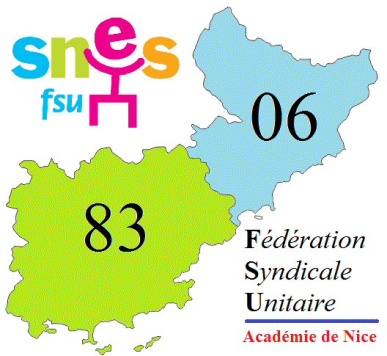 Que feront les élèves qui n’ont obtenu aucun de leurs vœux ?
une commission académique d'accès au supérieur, présidée par le Recteur dans chaque « région académique », fera régulièrement le point sur les places disponibles à partir du mois de juin, et proposera aux élèves non affectés des solutions.
Si un candidat n'a de proposition sur aucun de ses vœux, la commission d'accès au supérieur lui propose une formation proche de ses vœux initiaux 
- Le recteur a le droit d'inscrire un élève dans les formations, d'autorité ; c'est lui qui fixe les capacités d'accueil des différentes formations.
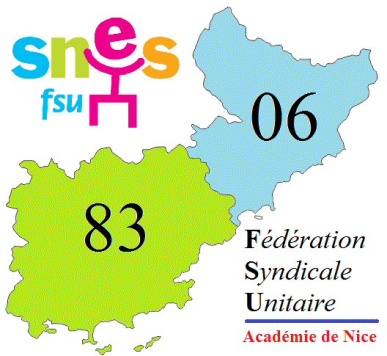 En bref…
On fait donc peser la charge de la sélection à la fac sur les professeurs en lycée (en tout cas, on leur demande d'y participer) ; c'était le cas pour les formations sélectives, ça le devient pour les formations officiellement « non sélectives ».
On introduit donc bien plus de sélection pour les admissions post Bac !
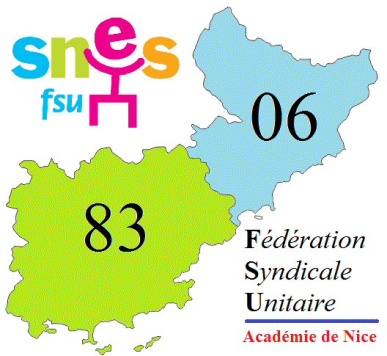